Onemocnění z poruch metabolizmu I
Obezita
Podvýživa
Poruchy vitaminového hospodářství
Poruchy metabolizmu vody a elektrolytů
Poruchy acidobazické rovnováhy
Hospodaření energií a živinami
kvantitativní poruchy  
nepoměr mezi příjmem a výdejem – podvýživa, obezita
kvalitativní poruchy 
chybění některé z esenciálních složek (aminokyseliny, vitaminy) 
malnutriční obezita ve vyšším věku – obezita s hypoproteinémií
2
Klinika interní, geriatrie a praktického lékařství Fakultní nemocnice Brno a Lékařské fakulty Masarykovy univerzity
Obezita
Hodnocení:
BMI -  body mass index – hmotnost/výška(m)2      
	26 - 30 = nadváha  
	31 - 35 = obezita               
	nad 35 = těžká obezita
nad 65 let je norma BMI do 27
Patogeneze:
příjem energie převyšuje výdej, způsob výživy v dětství, genetický podklad, poruchy vyšší nervové činnosti, sociální faktory, nevhodné rozložení příjmu potravy, endokrinní příčiny
3
Klinika interní, geriatrie a praktického lékařství Fakultní nemocnice Brno a Lékařské fakulty Masarykovy univerzity
Obezita
4
Klinika interní, geriatrie a praktického lékařství Fakultní nemocnice Brno a Lékařské fakulty Masarykovy univerzity
Klinický obraz
postižení páteře, kloubů, kožní postižení, steatóza jater, porucha glukózové tolerance, hypertenze, psychické vlivy
Terapie 
hladovka vhodná pouze za hospitalizace, laboratorního sledování, doplňování minerálů a vitaminů
dieta 4200 kJ – 1000 kcal/den, nutno počítat s vedlejšími účinky – slabost, únavnost, hypoglykémie, nervozita
5
Klinika interní, geriatrie a praktického lékařství Fakultní nemocnice Brno a Lékařské fakulty Masarykovy univerzity
Zásady optimální redukce hmotnosti
optimum – úbytek hmotnosti 0.5 – 1kg/týden, 
dostatek neslazených tekutin s minerály a vitaminy
strava s nízkým glykemickým indexem
příjem porcí pravidelně po 2,5 – 3 hodinách 
v dopoledních hodinách možno více glycidů
navečer více bílkoviny a zelenina
6
Klinika interní, geriatrie a praktického lékařství Fakultní nemocnice Brno a Lékařské fakulty Masarykovy univerzity
Nové metody léčby obezity
bandáž žaludku – laparoskopická implantace regulovatelného škrtícího kroužku na horní část žaludku 
žaludeční bypas – náročný laparoskopický operační výkon, který zmenší žaludek a napojí na něj přímo kličku tenkého střeva
operace
žaludeční balón - banding club
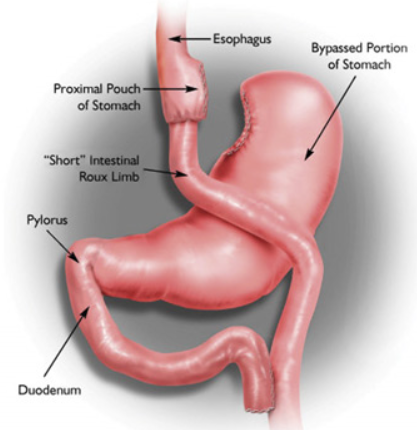 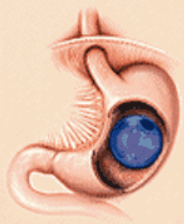 7
Klinika interní, geriatrie a praktického lékařství Fakultní nemocnice Brno a Lékařské fakulty Masarykovy univerzity
Nové metody léčby obezity
endobarrier - přechodná vložka do tenkého střeva – brání resorpci


tubulizace žaludku – sleeve resekce laparoskopicky
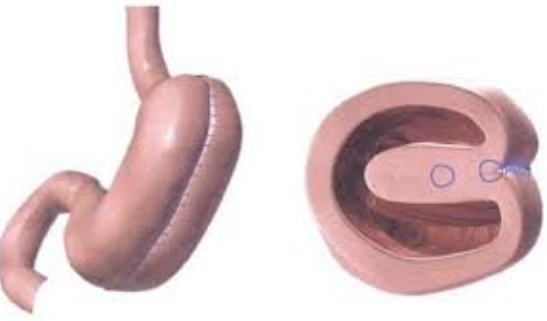 8
Klinika interní, geriatrie a praktického lékařství Fakultní nemocnice Brno a Lékařské fakulty Masarykovy univerzity
Podvýživa – nedostatek živin
nechutenství (pokročilá onemocnění, poruchy CNS, deprese, medikace, abusus)
poruchy trávicího ústrojí
choroby zvyšující nároky na metabolizmus – diabetes mellitus, thyreopatie, horečnaté stavy
9
Klinika interní, geriatrie a praktického lékařství Fakultní nemocnice Brno a Lékařské fakulty Masarykovy univerzity
Klinický obraz
nedostatek základních živin – unavený vzhled, poruchy kůže, svalová ochablost, zhoršení kvality vlasů, sklon ke kolapsům, tendence k trombózám
laboratorně – zpočátku zvýšení TG, později snížení, snížení chol, snížení albuminu, prealbuminu, ketonemie, anemie
léčba – základní onemocnění, výběrová dieta, sipping, PEV, postupně zvyšovat dodávku energie a živin, polyvitaminózní preparáty, pankreatické enzymy
10
Klinika interní, geriatrie a praktického lékařství Fakultní nemocnice Brno a Lékařské fakulty Masarykovy univerzity
Mentální anorexie
většinou dívky v pubertě, odmítání jídla, provokování zvracení, úbytek hmotnosti o 20-30% 
amenorrhea, hypotenze, bradykardie, nápadná aktivita, nekritičnost, lhaní zvláště v souvislosti s příjmem potravy
možné i úmrtí
nutné vyloučení jiných onemocnění vedoucích k podvýživě
léčba obtížná – časté recidivy, nutná spolupráce psychologa
11
Klinika interní, geriatrie a praktického lékařství Fakultní nemocnice Brno a Lékařské fakulty Masarykovy univerzity
Poruchy vitaminového hospodářství
vitaminy – většinou katalyzátory biochemických pochodů
rozpustné v tucích – A, D, E, K
rozpustné ve vodě – B, C
12
Klinika interní, geriatrie a praktického lékařství Fakultní nemocnice Brno a Lékařské fakulty Masarykovy univerzity
Vitamin A
obsažen ve žlutých rostlinných barvivech – karoten
důležitý  pro funkci retiny, epitelu, syntézu steroidních hormonů
denní potřeba 5 000 m.j. = 2mg
hypovitaminóza – šeroslepost, suchost spojivek, poruchy kůže a sliznic, zvýšená tvorba močových kamenů
hypervitaminóza – skléry a kůže mají oranžový nádech, podrážděnost, nechutenství, bolesti hlavy, dekalcifikace kostí, poškození jater (polární badatelé)
13
Klinika interní, geriatrie a praktického lékařství Fakultní nemocnice Brno a Lékařské fakulty Masarykovy univerzity
Vitamin D
směs D2 – ergokalciferolu a D3 – cholekalciferolu
přirozený D3 obsažen v játrech mořských ryb, žloutcích, másle
organizmus si dotváří dihydroxycholekalciferol v játrech a ledvinách
denní potřeba – 800 – 1200 m. j.
20% stravou, 80% aktivací v kůži expozicí slunečnímu záření
14
Klinika interní, geriatrie a praktického lékařství Fakultní nemocnice Brno a Lékařské fakulty Masarykovy univerzity
Vitamin D
ovlivňuje resorpci Ca ze střeva a uvolnění Ca z kostí, novotvorbu kosti, rezorpci Ca v ledvinách, reguluje plazmatickou hladinu Ca
hypovitaminóza – z nedostatku slunce, snížený přísun, poruchy jater ledvin, malabsorpční syndrom – poklesne hladina Ca, zvýšeně se vyplaví parathormon – demineralizace kostí – křivice, osteomalácie, zásadní podíl na rozvoji osteoporózy 
hypervitaminóza – zvýšená mobilizace Ca z kostí, zvýšené vylučování Ca močí, ektopické kalcifikace, urolitiáza- v ČR zcela výjimečně
15
Klinika interní, geriatrie a praktického lékařství Fakultní nemocnice Brno a Lékařské fakulty Masarykovy univerzity
Další funkce vitaminu D
zachování svalové hmoty
podpora obranyschopnosti
prevence demence
zachování schopnosti autoreparace DNA
prevence deprese
dvě třetiny naší populace má nízkou hladinu vitaminu D
ve vyšším věku se deficit podílí na vzniku geriatrické křehkostí
16
Klinika interní, geriatrie a praktického lékařství Fakultní nemocnice Brno a Lékařské fakulty Masarykovy univerzity
Vitamin E
tokoferol – antioxidační vlastnosti, stabilizační efekt na membránách, denní potřeba 100-300mg
hypovitaminóza – není přesně definována, snad snížena osmotická resistence Ery, snížená spermiogeneze, hrozící aborty
17
Klinika interní, geriatrie a praktického lékařství Fakultní nemocnice Brno a Lékařské fakulty Masarykovy univerzity
Vitamin K
skupina K1-K4, ovlivňují tvorbu koagulačních faktorů v játrech, denní potřeba 30ug/kg, K2 – pozitivně ovlivňuje kostní remodelaci – prevence a léčba osteoporózy
hypovitaminóza – po terapii ATB, kumariny, střevní onemocnění, celiakie, alkoholici, cirhotici
obsažen v listové zelenině, sýr, řepkový olej
substituční léčba – Kanavit, vitamin K2 většinou ve spojení s vit D
18
Klinika interní, geriatrie a praktického lékařství Fakultní nemocnice Brno a Lékařské fakulty Masarykovy univerzity
Které jsou projevy hypovitaminózy A?
A) osteoporóza
B) zvýšená krvácivost
C) poruchy kůže a sliznic
D) neplodnost
19
Klinika interní, geriatrie a praktického lékařství Fakultní nemocnice Brno a Lékařské fakulty Masarykovy univerzity
Které jsou projevy hypovitaminózy A?
A) osteoporóza
B) zvýšená krvácivost
C) poruchy kůže a sliznic
D) neplodnost
20
Klinika interní, geriatrie a praktického lékařství Fakultní nemocnice Brno a Lékařské fakulty Masarykovy univerzity
Vitamin B1 – thiamin
v povrchových vrstvách rýže a obilovin, méně v mléce a mase
denní potřeba 1 – 2 mg
hypovitaminóza – neurologické příznaky (parézy, parestézie), kardiální postižení (městnavé selhání), otoky – beri-beri, suchá, vlhká forma /laktátová acidoza/
Wernickeova encefalopatie u alkoholiků - ataxie, zmatenost, nystagmus
léčebné použití – neurologie, alkoholici
21
Klinika interní, geriatrie a praktického lékařství Fakultní nemocnice Brno a Lékařské fakulty Masarykovy univerzity
Vitamin B2 – riboflavin
obsažen v kvasnicích, povrchové vrstvě obilí, mléce, mase
denní potřeba – 1,5-2mg
riziko deficitu u MAS, hypotyreozy, DM, alkoholismus, těhotenství, laktace
hypovitaminóza – postižení sliznic, ragády koutků úst, glossitida, dermatitida
22
Klinika interní, geriatrie a praktického lékařství Fakultní nemocnice Brno a Lékařské fakulty Masarykovy univerzity
Vitamin B6 – pyridoxin
pšenice, maso, játra, kukuřice
účastný v mnoha metabolických pochodech, syntéza hemu, glukoneogeneze
denní potřeba 2 mg
hypovitaminóza – cheilitida, glossitida, seboroická dermatitida, hypochromní anemie, periferní neuritidy
zvýšená potřeba u HIV pozitivních, těhotných a žen užívajících HAK, alkoholiků
23
Klinika interní, geriatrie a praktického lékařství Fakultní nemocnice Brno a Lékařské fakulty Masarykovy univerzity
Vitaminy skupiny B
vitamin PP – niacin – kyselina nikotinová
součást dýchacích enzymů při oxidoredukčních pochodech
dodávka z potravy a přeměnou tryptofanu
hypovitaminóza – nemoc 3D – pelagra - dermatitida, diarrhoea, demence, v našich podmínkách obraz méně výrazný – únava, dermatitida, olupování kůže, pálení vyhlazeného jazyka 
deficit u alkoholiků, MAS, onkologických onemocnění
24
Klinika interní, geriatrie a praktického lékařství Fakultní nemocnice Brno a Lékařské fakulty Masarykovy univerzity
Vitaminy skupiny B
vitamin B12 – cyanokobalamin
k jeho vstřebání nutný intrinsic faktor  v žaludeční sliznici
obsažen v mase, játrech, slezině
za normálních okolností zásoba v organizmu na 3 roky
hypovitaminóza – megaloblastická anémie – perniciózní, urychlení vývoje kognitivních poruch, neurologické příznaky – zadní provazce míšní, glossitida, poruchy polykání
25
Klinika interní, geriatrie a praktického lékařství Fakultní nemocnice Brno a Lékařské fakulty Masarykovy univerzity
Vitaminy skupiny B
kyselina listová – acidum folicum
podporuje činnost nervových buněk
obsažena v listové zelenině
hypovitaminóza – při nedostatku narůstá hladina homocysteinu, který urychluje rozvoj aterosklerotických změn v cévách, neurologické příznaky – poruchy pozornosti, parestézie, deprese, demence, deficit u alkoholiků
26
Klinika interní, geriatrie a praktického lékařství Fakultní nemocnice Brno a Lékařské fakulty Masarykovy univerzity
Vitamin C - kyselina askorbová
účinná v tkáňovém dýchání, ovlivňuje permeabilitu, urychluje oxidaci cholesterolu na žlučové kyseliny, zlepšuje vigilitu a koordinaci pohybů, má vliv na produkci IG, antioxidant
nutný pro syntézu kolagenu, karnitinu, neurotransmiterů, redukce toxických kovů
DDD 100mg, kuřáci 150mg/den, zvýšena při infektech, těhotenství, laktaci
obsažena v citrusovém ovoci, listové zelenině, v našich podmínkách jsou nejbohatším zdrojem brambory vzhledem ke konzumovanému množství
27
Klinika interní, geriatrie a praktického lékařství Fakultní nemocnice Brno a Lékařské fakulty Masarykovy univerzity
Vitamin C
v našich podmínkách častěji únavnost – jarní únava, mukozitidy, epidemie infektů HCD a chřipky v jarních měsících
nedostatek obviňován ze zvýšení výskytu nádorů (spolu s ostatními antioxidanty A, E, Se)
substituce max. do 1-2g/den, vysoké dávky - 5-15g/den, nauzea, osmotický průjem,    nefrolitiáza
hypovitaminóza – kurděje – poruchy sliznic, krvácení do sliznic, sekundární infekce, ztráta dentice
28
Klinika interní, geriatrie a praktického lékařství Fakultní nemocnice Brno a Lékařské fakulty Masarykovy univerzity
Vrozené odchylky metabolizmu
cukrů – intolerance fruktózy (infuze!), galaktosémie, glykogenózy – hromadění produktů vede k těžkému poškození mozku
tuků – lipidózy – Nieman Pick – amaurotická idiocie
aminokyselin – fenylketonurie (dnes rozsáhlá opatření), ochronóza
v dnešní době prenatální a postnatální diagnostika
29
Klinika interní, geriatrie a praktického lékařství Fakultní nemocnice Brno a Lékařské fakulty Masarykovy univerzity
Poruchy metabolizmu vody I
CTV – celková tělesná voda 
ICT – intracelulární tekutina  1/3 CTV
ECT – extracelulární tekutina   2/3 CTV(extravaskulární, intravaskulární, intersticiální)
třetí prostor – tělní dutiny (peritoneum, perikard) obvykle neobsahují více než 500ml tekutiny, za patologických stavů i mnoho litrů
30
Klinika interní, geriatrie a praktického lékařství Fakultní nemocnice Brno a Lékařské fakulty Masarykovy univerzity
Poruchy metabolizmu vody II
dehydratace - častý stav, zejm. starší 
hypertonická (ztráta vody) – hypovolémie, nárůst hladin minerálů
izotonická (ztráta tělních tekutin) - hypovolémie
hypotonická (ztráta solí) – hypovolémie intravaskulárně, únik do tkání
ospalost, hypotenze, bolesti hlavy, oligurie, tachykardie, porucha vědomí, až hypovolemický šok
31
Klinika interní, geriatrie a praktického lékařství Fakultní nemocnice Brno a Lékařské fakulty Masarykovy univerzity
Poruchy metabolizmu vody III
hyperhydratace
hypertonická (pití mořské vody) – tekutiny z tkání do cév 
izotonická (zvýšený přívod FR) – přetížení oběhu
hypotonická (otrava vodou) – nadměrný přívod hypotonických roztoků – únik do tkání – otoky - iatrogenně, psychiatr. pacienti
dušnost, zvracení, zmatenost, edém mozku - koma, srdeční selhání, anasarka
32
Klinika interní, geriatrie a praktického lékařství Fakultní nemocnice Brno a Lékařské fakulty Masarykovy univerzity
Poruchy metabolizmu minerálů I
natrium – 135-145 mmol/l
hyponatrémie – pod 130mmol/l – při kardiálním selhání, převodnění, při hrudních infekcích, při nedostatku energie – závratě, zmatenost, křeče
hypernatrémie – při dehydrataci, retence z cerebrálních příčin - zmatenost
kalium – 3,5-5,1 mmol/l
hypokalémie – pohotovost ke svalovým křečím, pohotovost k arytmiím, paralytický ileus, změny EKG – negat T
hyperkalémie – svalová ztuhlost, zástava srdce v diastole, extrasystoly, změny EKG – vysoké T
33
Klinika interní, geriatrie a praktického lékařství Fakultní nemocnice Brno a Lékařské fakulty Masarykovy univerzity
Poruchy metabolizmu minerálů II
kalcium – 2,15-2,75 mmol/l
hyperkalcémie – při zvýšené osteolýze – myelom, kostní meta, při hyperparatyreóze – zmatenost, hyperpyrexie, dehydratace, obstipace, zástava srdce v systole
hypokalcémie – pohotovost ke křečím – Chvostkův příznak, svalové křeče, laryngospazmus, pohotovost k arytmiím, zhoršení koagulačních parametrů
34
Klinika interní, geriatrie a praktického lékařství Fakultní nemocnice Brno a Lékařské fakulty Masarykovy univerzity
Poruchy metabolizmu minerálů III
magnézium – 0,8-1,0mmol/l
hypomagnézémie – při nedostatečném hrazení při PEV, při cirhóze, ketoacidóze - pohotovost ke křečím, pohotovost k arytmiím, zhoršení AP, závažnější PHN – postherpetická neuralgie
hypermagnézémie – slabost, zvracení, obstipace, bolest břicha
35
Klinika interní, geriatrie a praktického lékařství Fakultní nemocnice Brno a Lékařské fakulty Masarykovy univerzity
Do příznaků hypokalémie nepatří
A) zácpa až ileus
B) křeče
C) arytmie
D) průjem
36
Klinika interní, geriatrie a praktického lékařství Fakultní nemocnice Brno a Lékařské fakulty Masarykovy univerzity
Do příznaků hypokalémie nepatří
A) zácpa až ileus
B) křeče
C) arytmie
D) průjem
37
Klinika interní, geriatrie a praktického lékařství Fakultní nemocnice Brno a Lékařské fakulty Masarykovy univerzity
Acidobazická rovnováha a její poruchy I
normální rozsah pH – 7,35-7,45
pufrovací systémy HCO3, Hb, HPO4
korekce ledviny - efektivnější,  plíce-rychlejší
diagnostika – dle Astrupa

metabolická acidóza
časté, při nedostatečném vylučování /nadměrné tvorbě kyselin – selhání ledvin, hladovění, katabolizmus např. při dekompenzaci DM, intoxikace, metanol, etylalkohol 
diagnóza – Astrup venózní
terapie – základní choroba, dodávka HCO3 bikarbonáty  iv většinou pH  pod 7.0
38
Klinika interní, geriatrie a praktického lékařství Fakultní nemocnice Brno a Lékařské fakulty Masarykovy univerzity
Acidobazická rovnováha a její poruchy II
metabolická alkalóza
vzácná, vzniká ztrátou HCl, nadměrným přívodem HCO3, hypokalémie, hypochlorémie
diagnóza – Astrup venózní
terapie – základní onemocnění, dodávka NH4Cll
39
Klinika interní, geriatrie a praktického lékařství Fakultní nemocnice Brno a Lékařské fakulty Masarykovy univerzity
Acidobazická rovnováha a její poruchy III
respirační acidóza
snížené vylučování CO2, přeměna na H2CO3
příčiny – útlum dechového centra, poruchy nervosvalového převodu, onemocnění plic, poruchy transportu O2, poruchy výměny plynů

respirační alkalóza
hyperventilací se vydýchá CO2, HCO3 se rozkládá, vzniká alkalóza
brnění končetin, Chvostkův příznak, kolísání TK, tachykardie
časté u panických atak, onemocnění CNS, tu, záněty 
léčba – anxiolytika, poučit nemocného, dýchání do sáčku /zvětšit mrtvý prostor, léčba zákl. onemocnění, UPV, event. magnézium
40
Klinika interní, geriatrie a praktického lékařství Fakultní nemocnice Brno a Lékařské fakulty Masarykovy univerzity
Kasuistika
pacientka 78 let přichází pro bolesti v dutině ústní, zejména jazyka, stav se zhoršuje, už nemůže polykat ani tekutiny, poslední dobou se jí zhoršila i výkonnost, zadýchává se
objektivně pacientka bledá, rozpraskané rty, rudý, vyhlazený jazyk
vyšetření?
diagnóza? léčba?
41
Klinika interní, geriatrie a praktického lékařství Fakultní nemocnice Brno a Lékařské fakulty Masarykovy univerzity
Děkuji za pozornost!
42
Klinika interní, geriatrie a praktického lékařství Fakultní nemocnice Brno a Lékařské fakulty Masarykovy univerzity